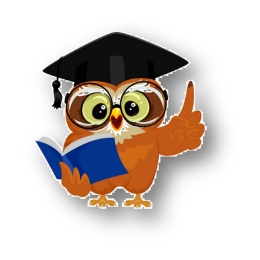 Русский языклитературное чтение
5
класс
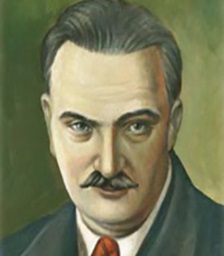 Тема:
 Виталий Валентинович Бианки

«Первая охота»
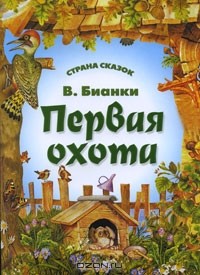 Повторение
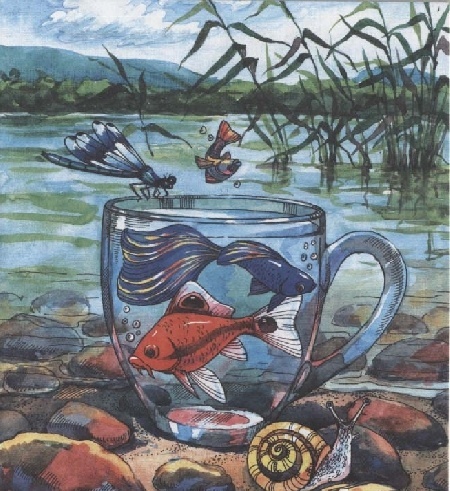 Какой рассказ мы читали на прошлом уроке?
Кто автор?
О чём этот рассказ?
Сколько рыбок поймал мальчик?
Какие они?
Смог утёнок поймать сам рыбок?
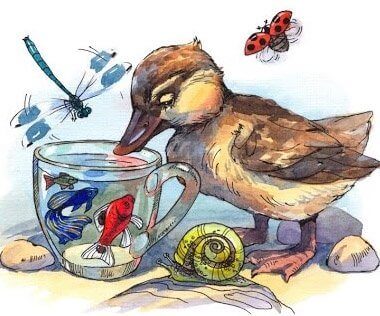 Сегодня на уроке мы
Мы познакомимся с творчеством русского писателя Виталия Бианки. 
   Прочитаем сказку «Первая охота».
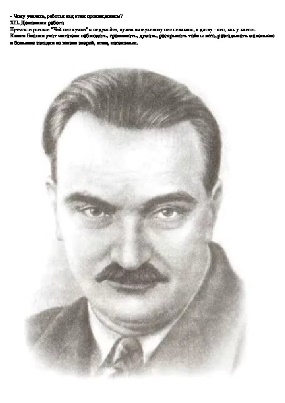 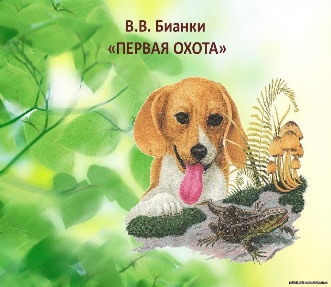 Виталий Валентинович Бианки (1894-1959)
Виталий Бианки открыл детям волшебный мир природы, на страницах его книг жизнь животных наполнена невероятными приключениями. Писателя называют волшебником, сумевшим увидеть чудеса в простых вещах.
Мальчик родился и вырос в удивительной среде.
 Отец Валентин Львович, заведующий орнитологическим отделом зоологического музея Петербургской академии наук, устроил дома настоящий зоопарк.
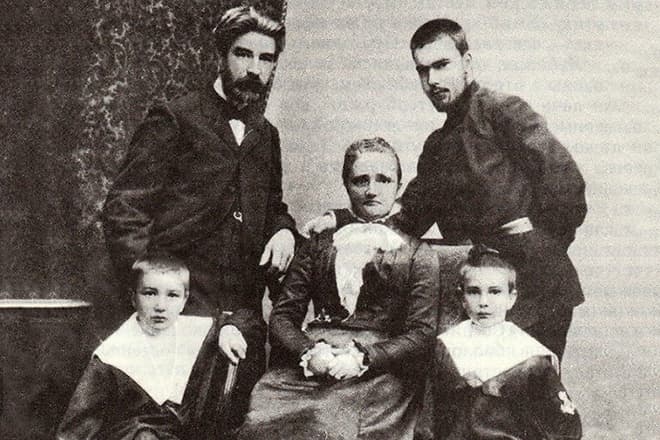 В доме Бианки постоянно была какая-то живность: в комнатах стояли клетки с птицами, аквариум с редкими рыбками и террариум со змеями, ящерицами и черепахами.
Им написано более 300 рассказов, сказок и повестей, опубликовано около 120 книг, переведенных на языки мира.
Словарная работа
шмыгнуть — lip (ship) etib o‘tib ketmoq 
глаза выпучить — ko‘zini chaqchaytirmoq 
крылья распластать — qanot yozmoq 
извиваться — buralib-buralib ketmoq 
шипеть — vishillamoq
извернуться — chap berib qolmoq 
ползать — o‘rmalamoq
притаиться — yashirinmoq 
за дела приняться — ishga kirishmoq
Читаем вместе
Надоело Щенку гонять кур по двору.
«Пойду-ка, - думает, - на охоту за дикими зверями и птицами».
   Шмыгнул в подворотню и побежал по лугу.
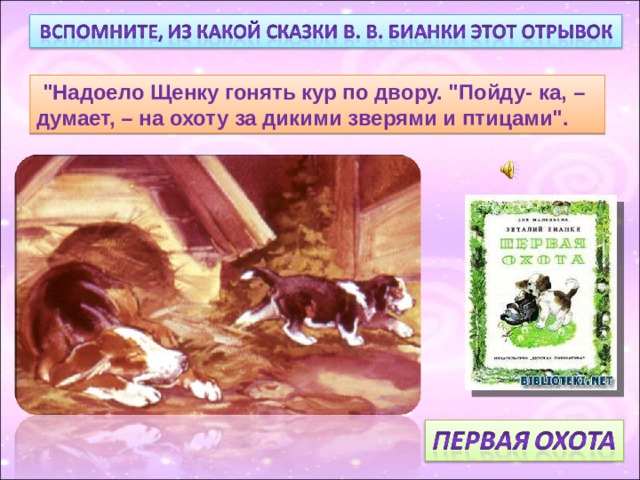 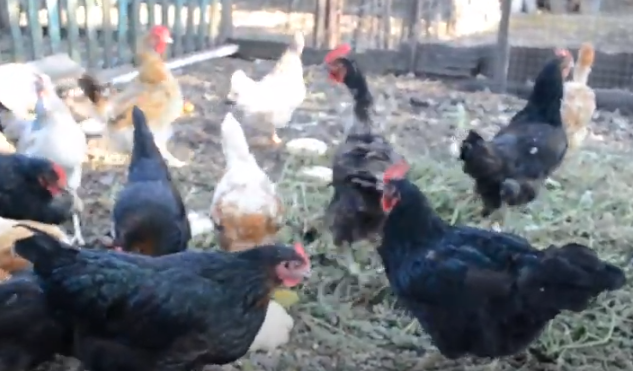 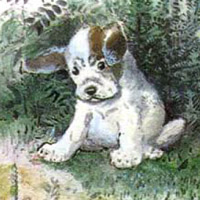 Увидели его дикие звери, птицы и насекомые и думают каждый про себя.
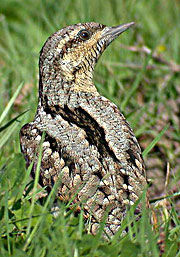 Выпь думает: «Я его обману!»
Удод думает: «Я его удивлю!»
Вертишейка думает: «Я его напугаю!»
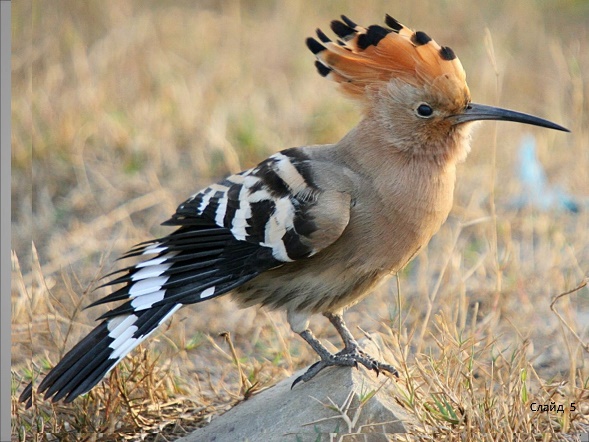 Ящерка думает: «Я от него вывернусь!»
Гусеницы, бабочки, кузнечики думают: «Мы от него спрячемся!»
«А я его прогоню!» - думает Жук-Бомбардир.
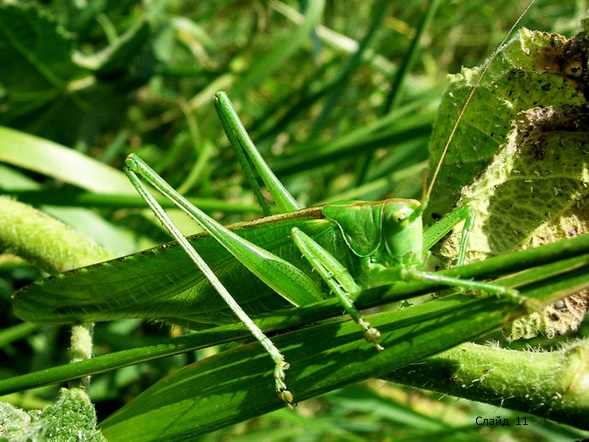 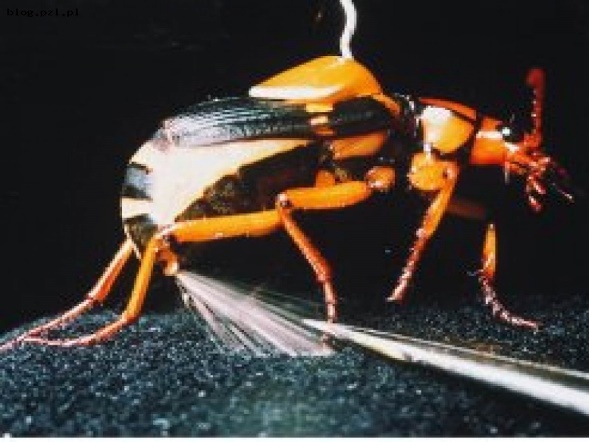 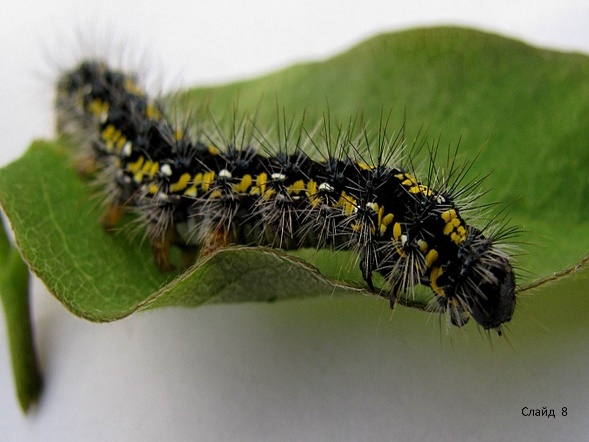 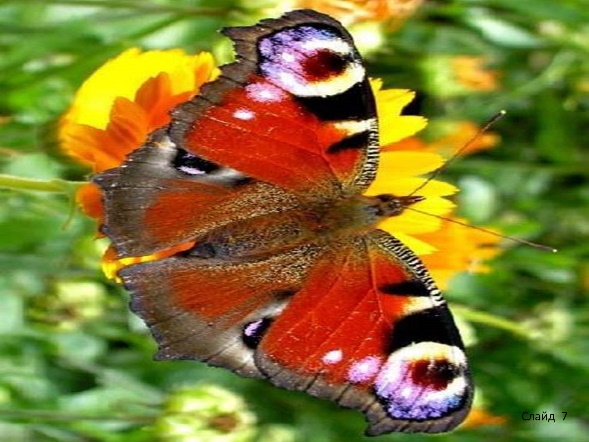 «Мы все за себя постоять умеем, каждый по-своему!» - думают они про себя.
А Щенок уже побежал к озерку и видит: стоит у камыша Выпь на одной ноге по колено в воде.
«Вот я ее сейчас поймаю!» - думает Щенок и совсем уж приготовился прыгнуть ей на спину.
А Выпь глянула на него и быстро шагнула в камыш.
Ветер по озеру бежит, камыш колышет. Камыш качается
взад-вперед,
взад-вперед.
У Щенка перед глазами желтые и коричневые полосы качаются
взад-вперед,
взад-вперед.
А Выпь стоит в камыше, вытянулась - тонкая-тонкая, и вся в желтые и коричневые полосы раскрашена.
Стоит, качается
взад-вперед,
взад-вперед.
Щенок глаза выпучил, смотрел-смотрел - не видно Выпи в камыше.
«Ну, - думает, - обманула меня Выпь. Не прыгать же мне в пустой камыш!
Пойду другую птицу поймаю».
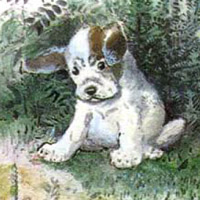 Выбежал на пригорок, смотрит: сидит на земле Удод, хохлом играет, - то развернет, то сложит.
«Вот я на него сейчас с пригорка прыгну!» - думает Щенок.
А Удод припал к земле, крылья распластал, хвост раскрыл, клюв вверх поднял.
Смотрит Щенок: нет птицы, а лежит на земле пестрый лоскут, и торчит из него кривая игла.
Удивился Щенок: «Куда же Удод девался?
Неужели я эту пеструю тряпку за него принял? Пойду поскорей маленькую птичку поймаю».
Подбежал к дереву и видит: сидит на ветке маленькая птица Вертишейка.
Кинулся к ней, а Вертишейка юрк в дупло.
«Ага! - думает Щенок. - Попалась!"
Поднялся на задние лапы, заглянул в дупло, а в черном дупле черная змея извивается и страшно шипит.
Отшатнулся Щенок, шерсть дыбом поднял - и наутёк.
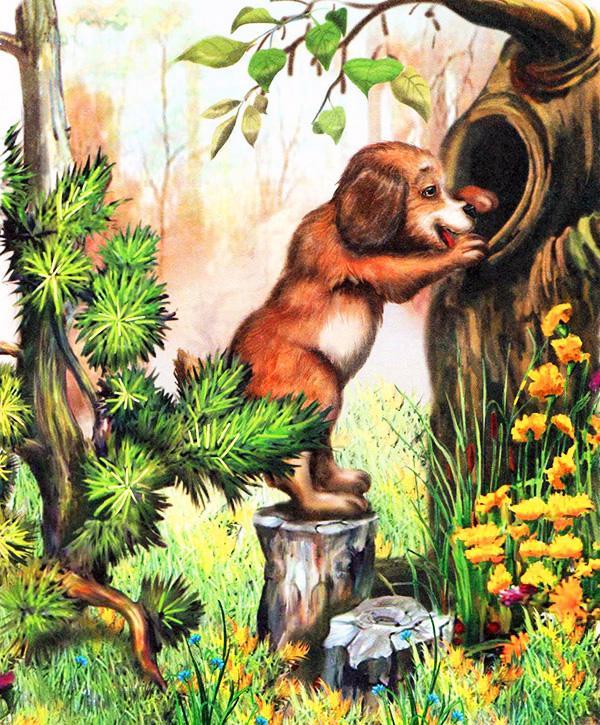 А Вертишейка шипит ему вслед из дупла, головой крутит, по спине у нее змейкой извивается полоска черных перьев.
«Уф! Напугала как! Еле ноги унёс. Больше не стану на птиц охотиться. Пойду лучше   Ящерку поймаю».
   Ящерка сидела на камне, глаза закрыла, грелась на солнышке.
   Тихонько к ней подкрался Щенок - прыг! - и ухватил за хвост.
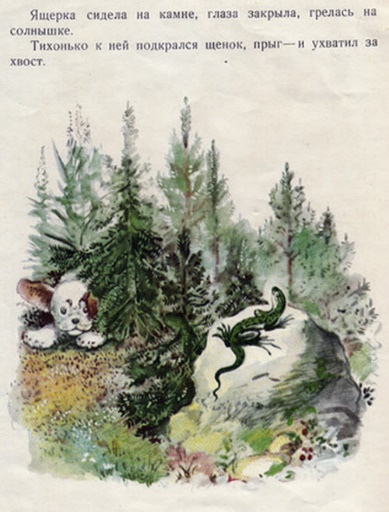 А Ящерка извернулась, хвост в зубах у него оставила, сама под камень.
Хвост в зубах у Щенка извивается.
Фыркнул Щенок, бросил хвост - и за ней. Да куда там! Ящерка давно под камнем сидит, новый хвост себе отращивает.
«Ну, - думает Щенок, - уж если Ящерка и та от меня вывернулась, так я хоть насекомых наловлю».
   Посмотрел кругом, а по земле жуки бегают, в траве кузнечики прыгают, по веткам гусеницы ползают, в воздухе бабочки летают.
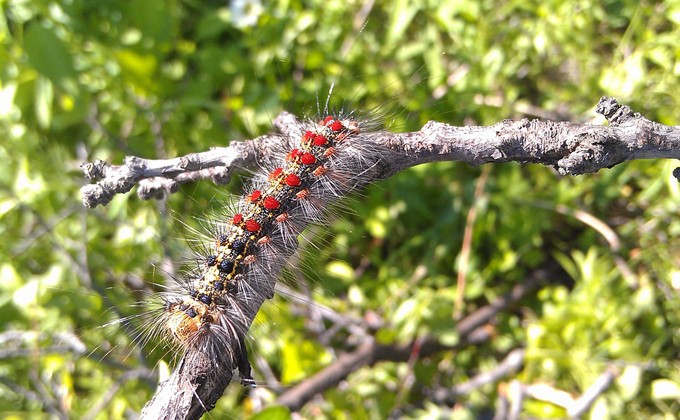 Бросился Щенок ловить их, и вдруг - стало кругом как на загадочной картинке: все тут, а никого не видно. Спрятались все.
Зеленые кузнечики в зеленой траве притаились.
Гусеницы на веточках вытянулись и замерли: их от сучков не отличишь.
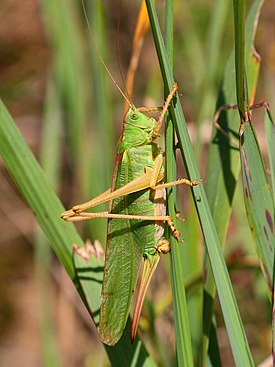 Бабочки сели на деревья, крылья сложили - не разберешь, где кора, где листья, где бабочки.
Один крошечный Жук-Бомбардир идет себе по земле, никуда не прячется.
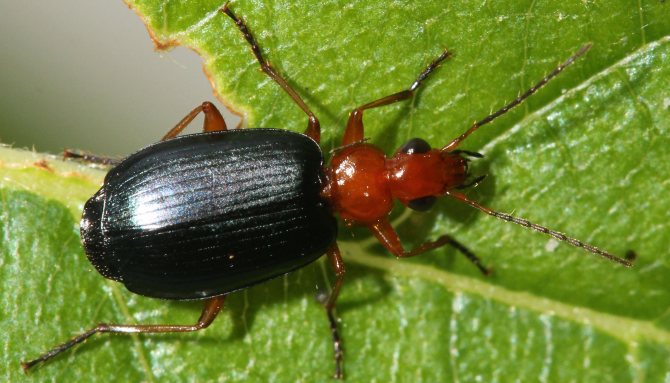 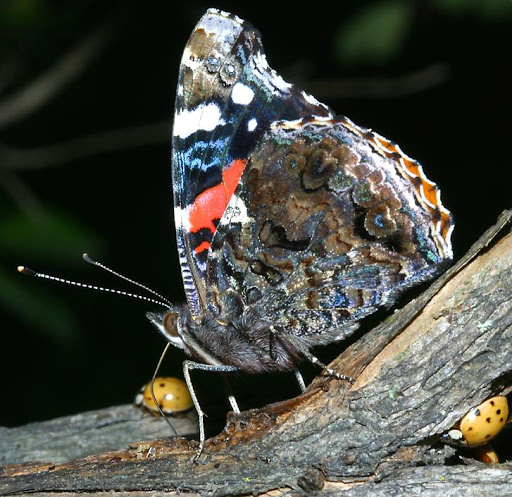 Догнал его Щенок, хотел схватить, а Жук-Бомбардир остановился да как пальнет в него летучей едкой струйкой - прямо в нос попал!
Взвизгнул Щенок, хвост поджал, повернулся - да через луг, да в подворотню.
Забился в конуру и нос высунуть боится.
А звери, птицы и насекомые - все опять за свои дела принялись.
С кем повстречался щенок?
Ответьте на вопросы
Почему рассказ называется «Первая охота»?
Ответьте на вопросы
Какой щенок?
Почему Щенок решил пойти на охоту за дикими зверями и птицами?
 Удачная ли была охота у щенка?
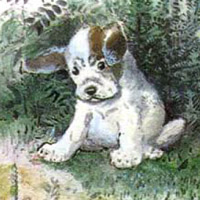 Ответьте на вопросы
Каких насекомых увидел на лугу щенок?
Как Жук-Бомбардир сумел защититься от Щенка?
Задумайтесь!
Сказка «Синичкин календарь» в игровой форме знакомит детей со сменой времен года и месяцами. Вместе с синичкой Зинькой познавать мир – одно удовольствие. На страницах книги – ответы на вопросы, почему замерзают реки, когда прилетают и улетают птицы и многие другие интересные факты о животных и природе.
Задание для самостоятельного выполнения
Прочитать рассказы и сказки Бианки.
Ответить на вопросы на стр.187.
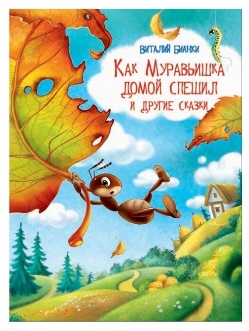 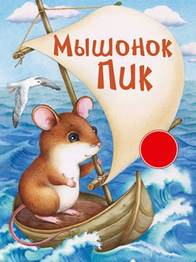 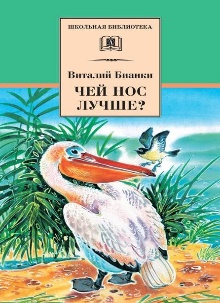 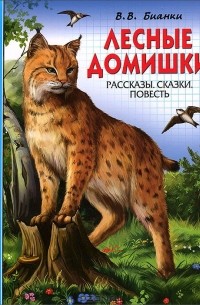 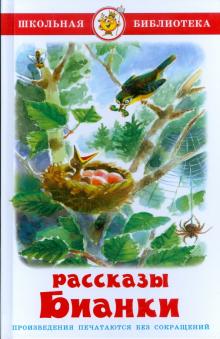